Optimizing
T and CNOT gates in 
quantum ripple-carry adders
Maxime REMAUD
ReAQCT 2024
Relations between arithmetic operators
Log / Trig
Exp
GCD
Div
Sqrt
Mult
Add / Sub
Inc / Dec
Compare
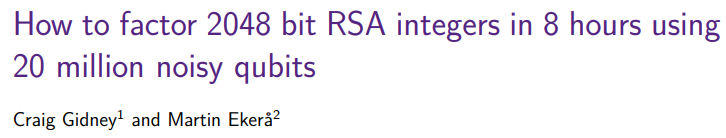 Why do we care ?
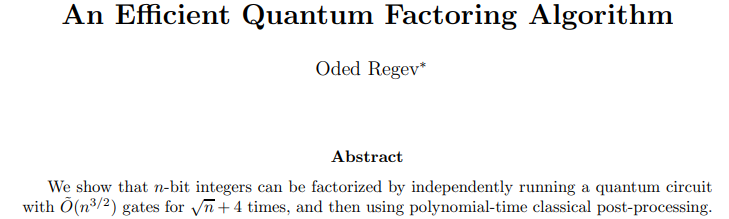 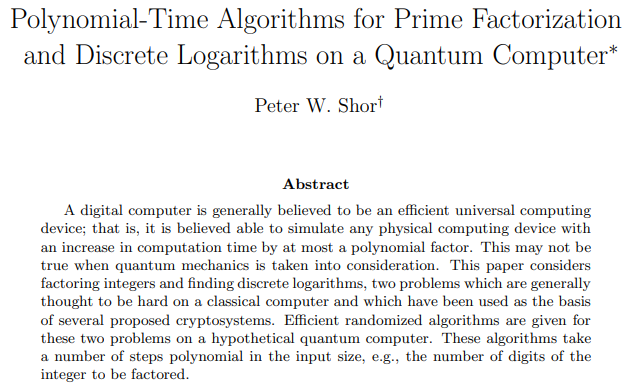 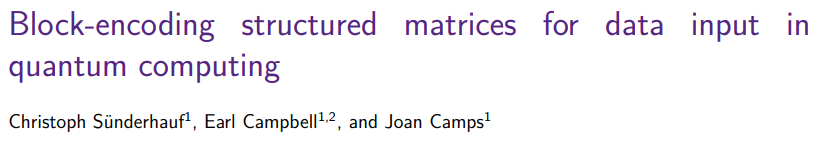 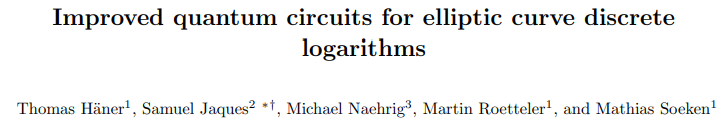 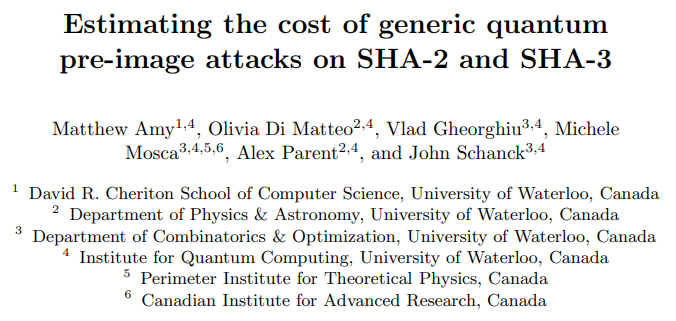 Addition
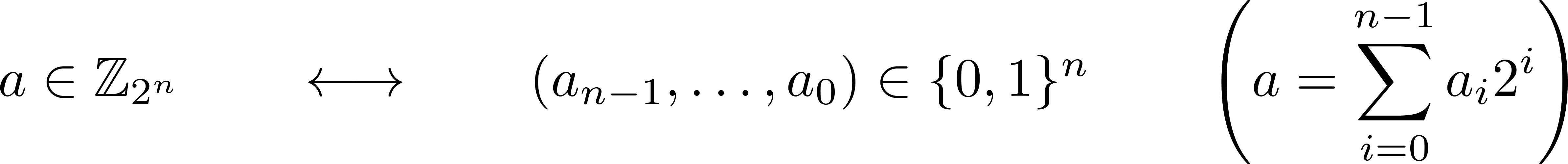 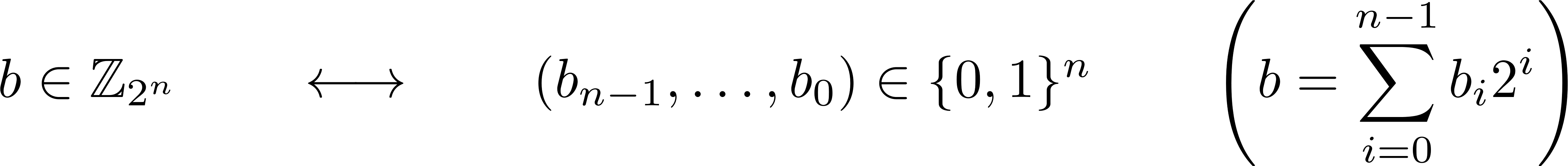 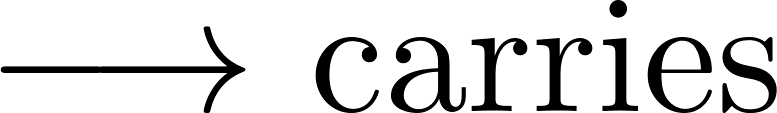 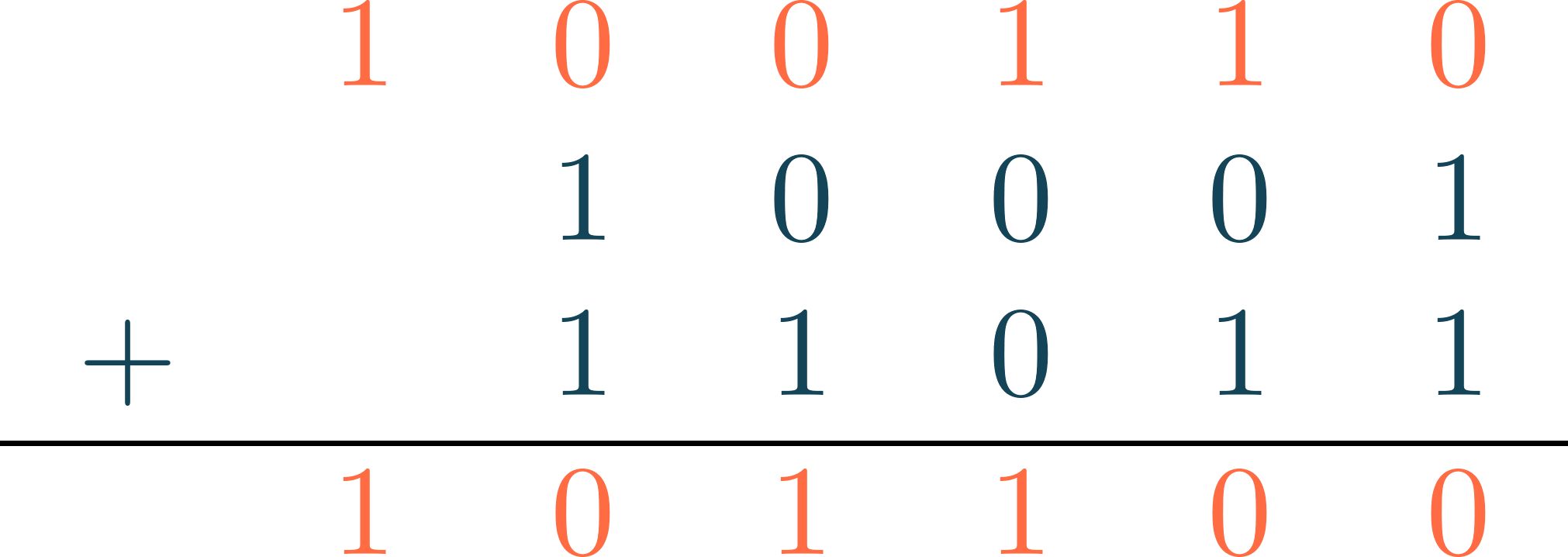 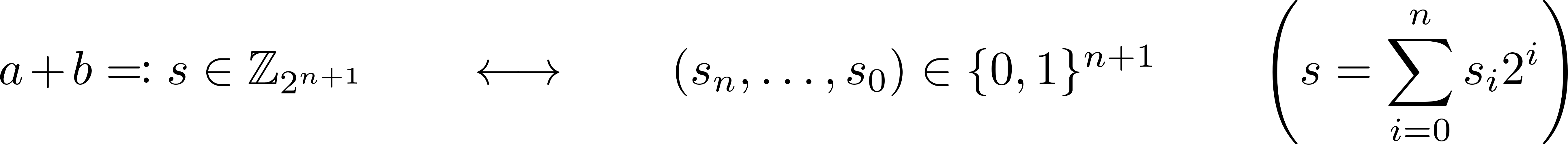 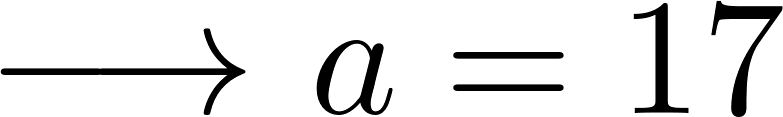 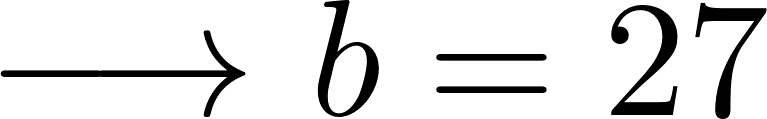 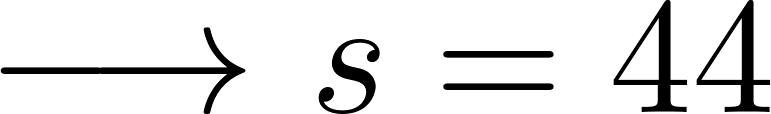 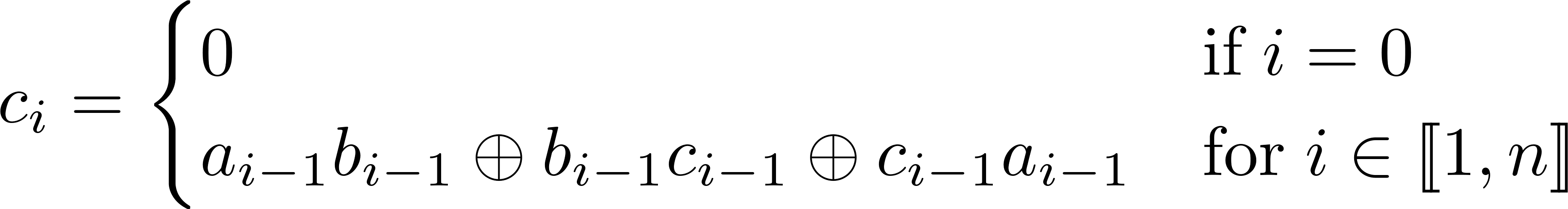 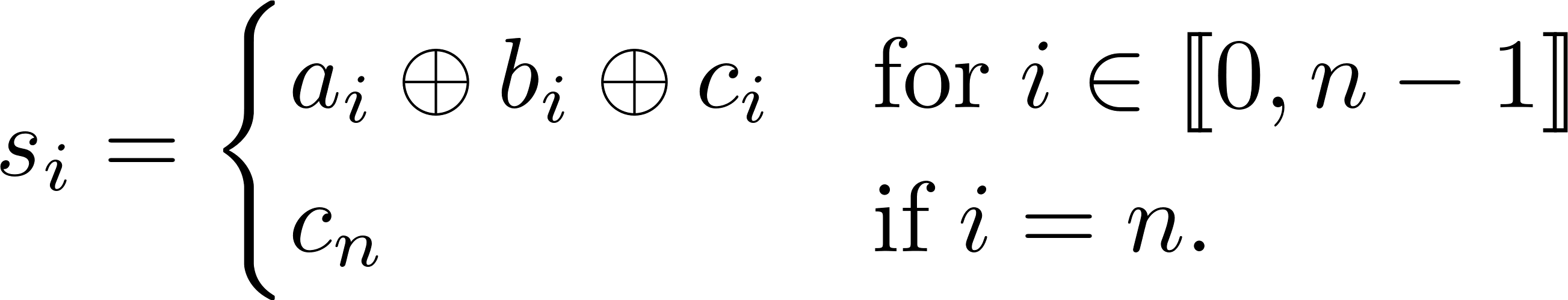 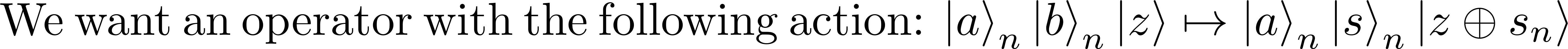 Complexity of quantum addition
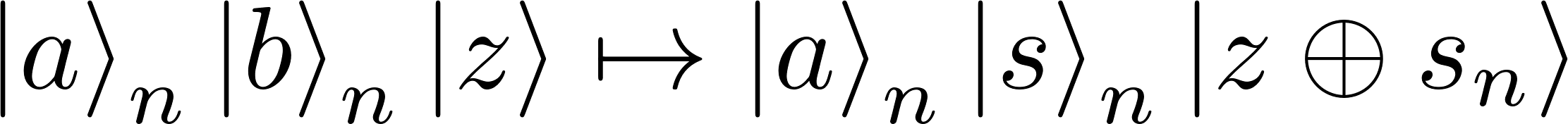 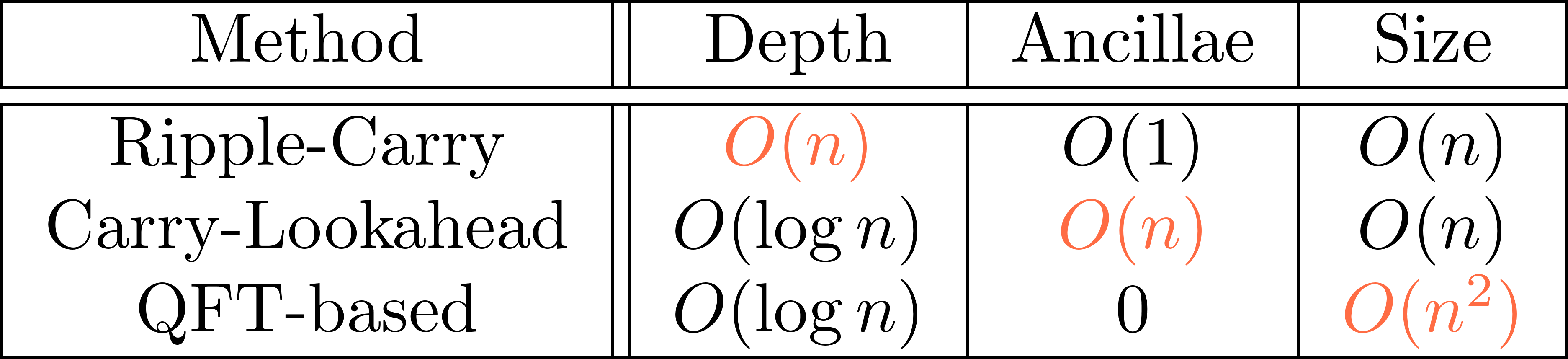 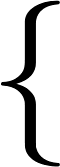 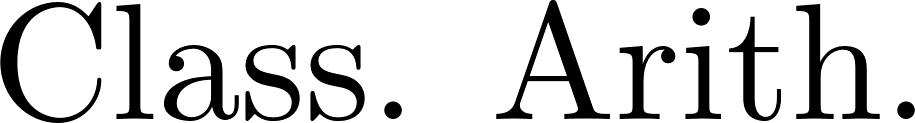 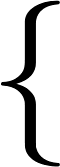 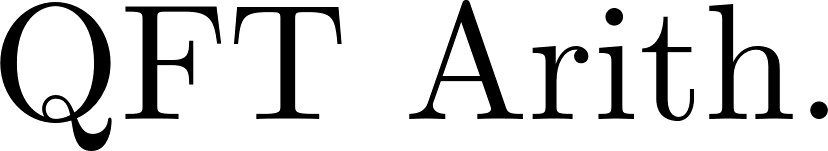 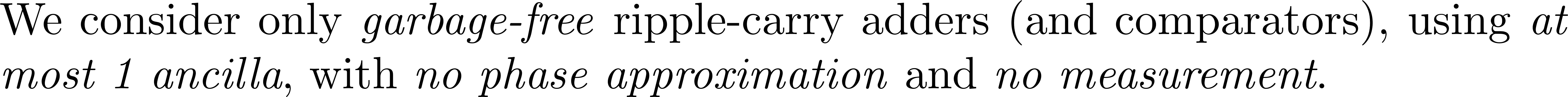 Ripple-carry technique (Cuccaro et al. adder (1))
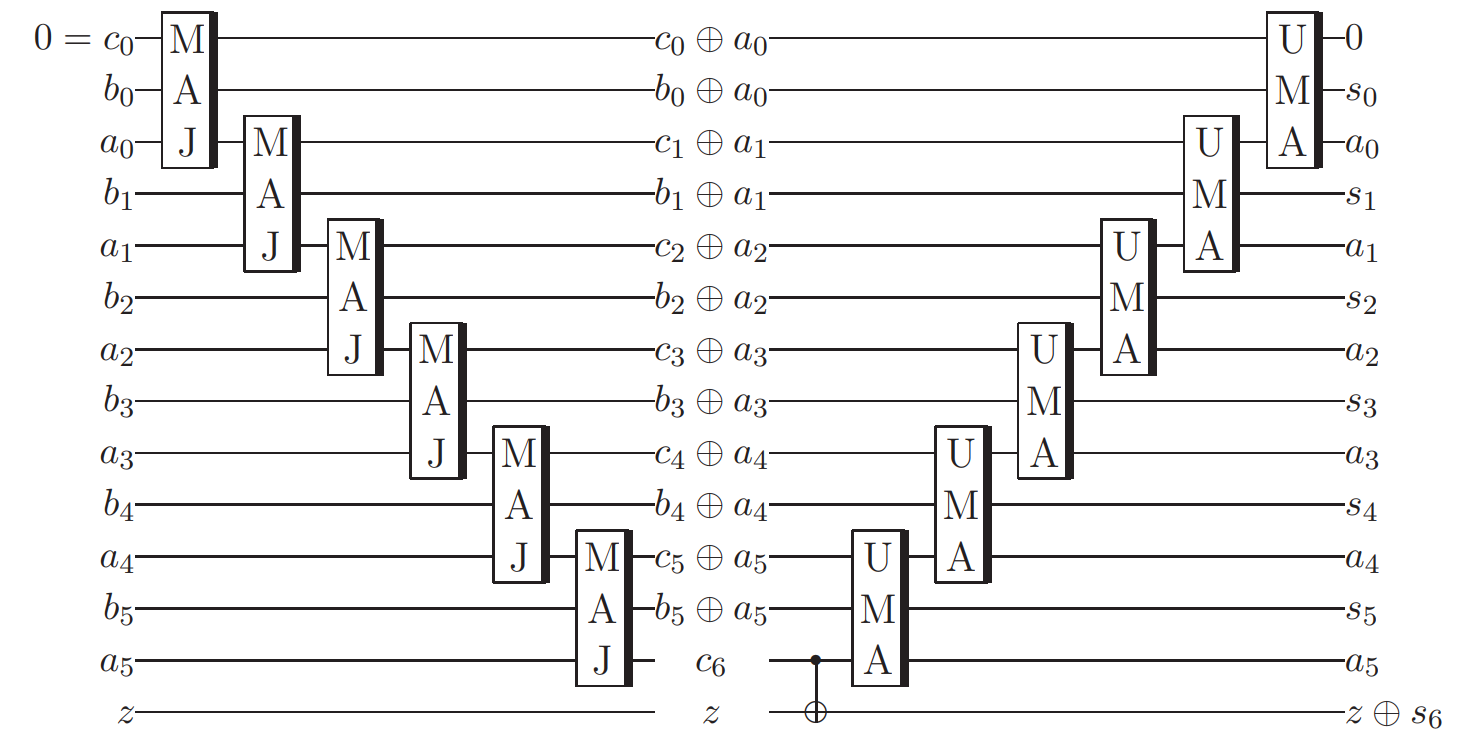 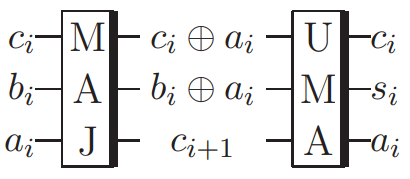 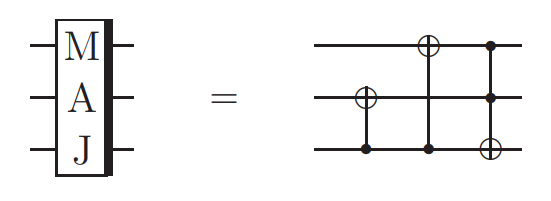 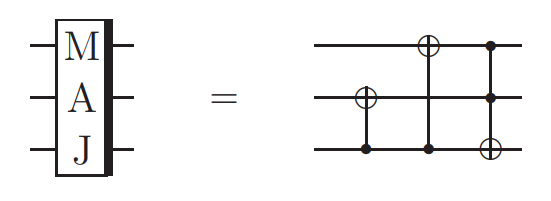 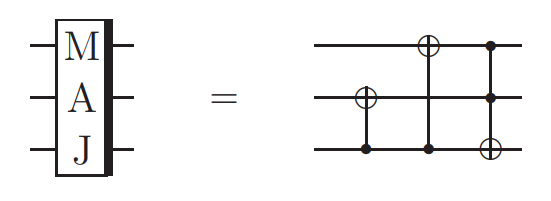 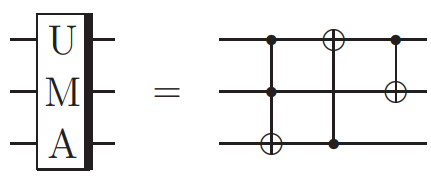 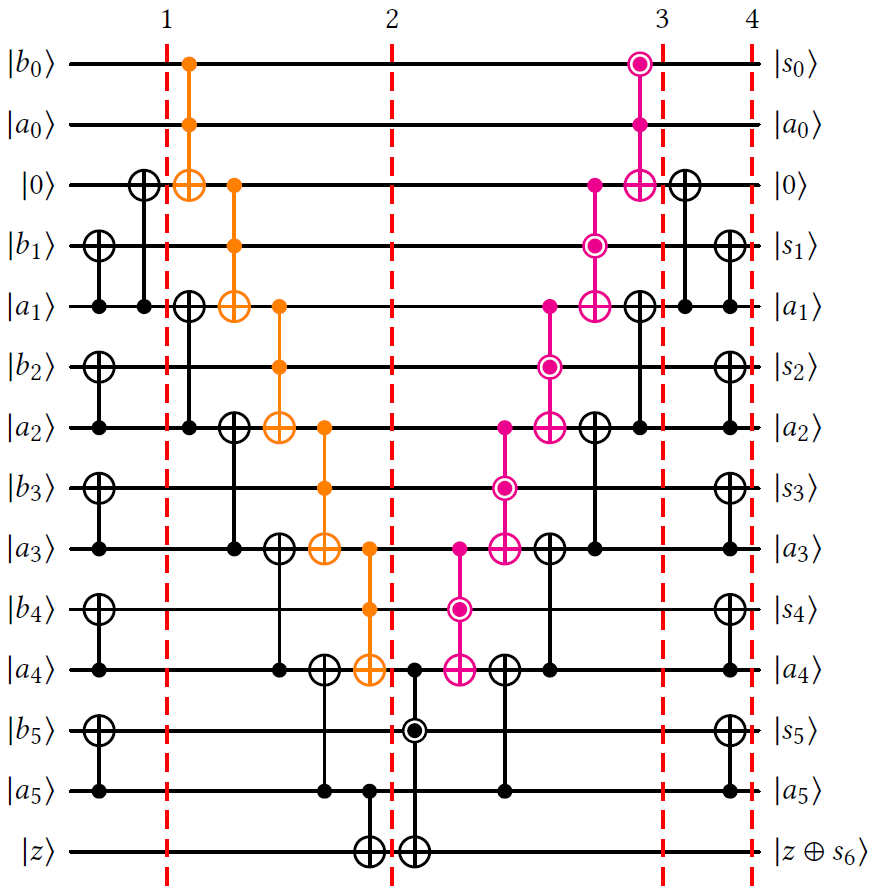 Cuccaro et al. adder (2)
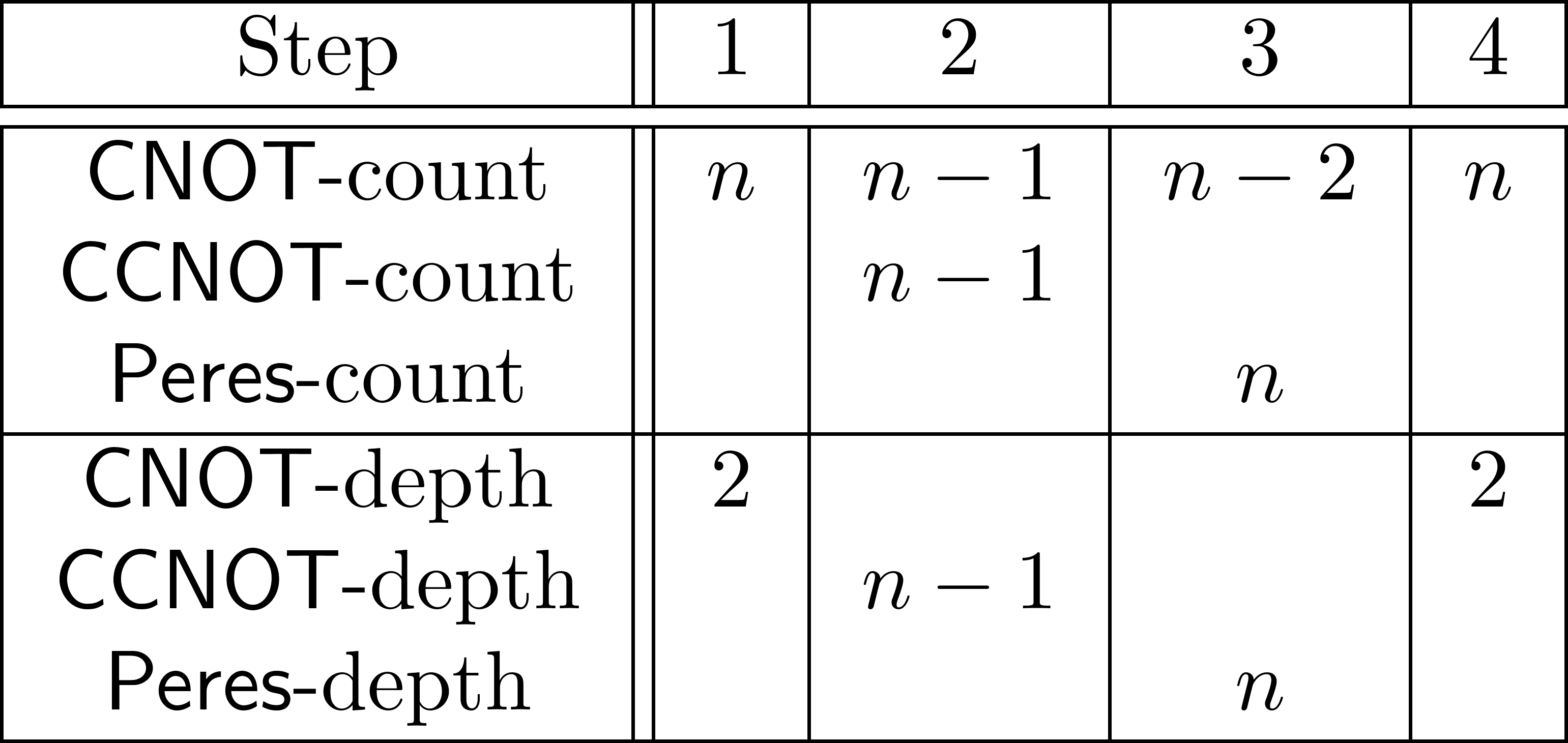 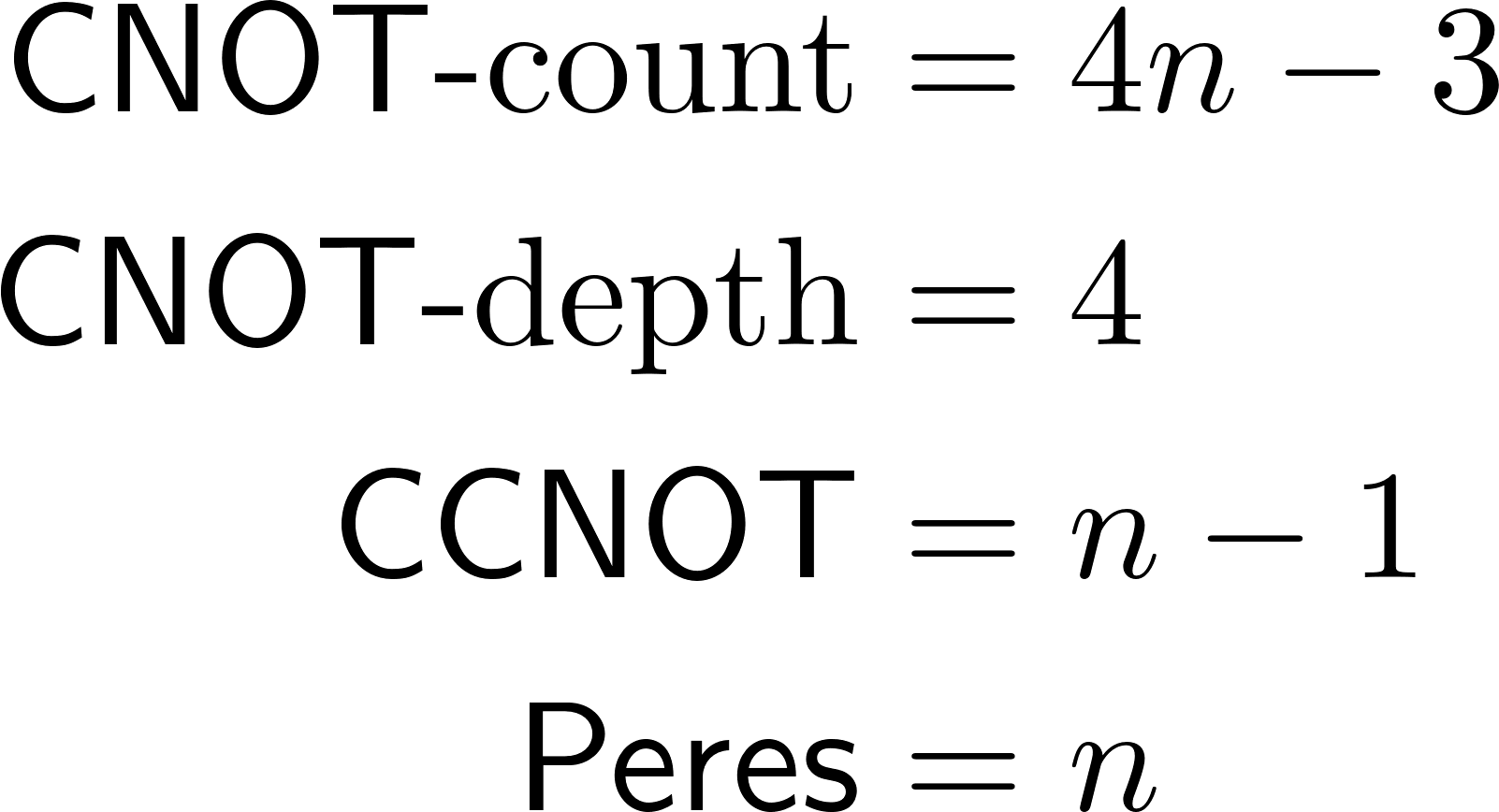 Clifford+T gate set
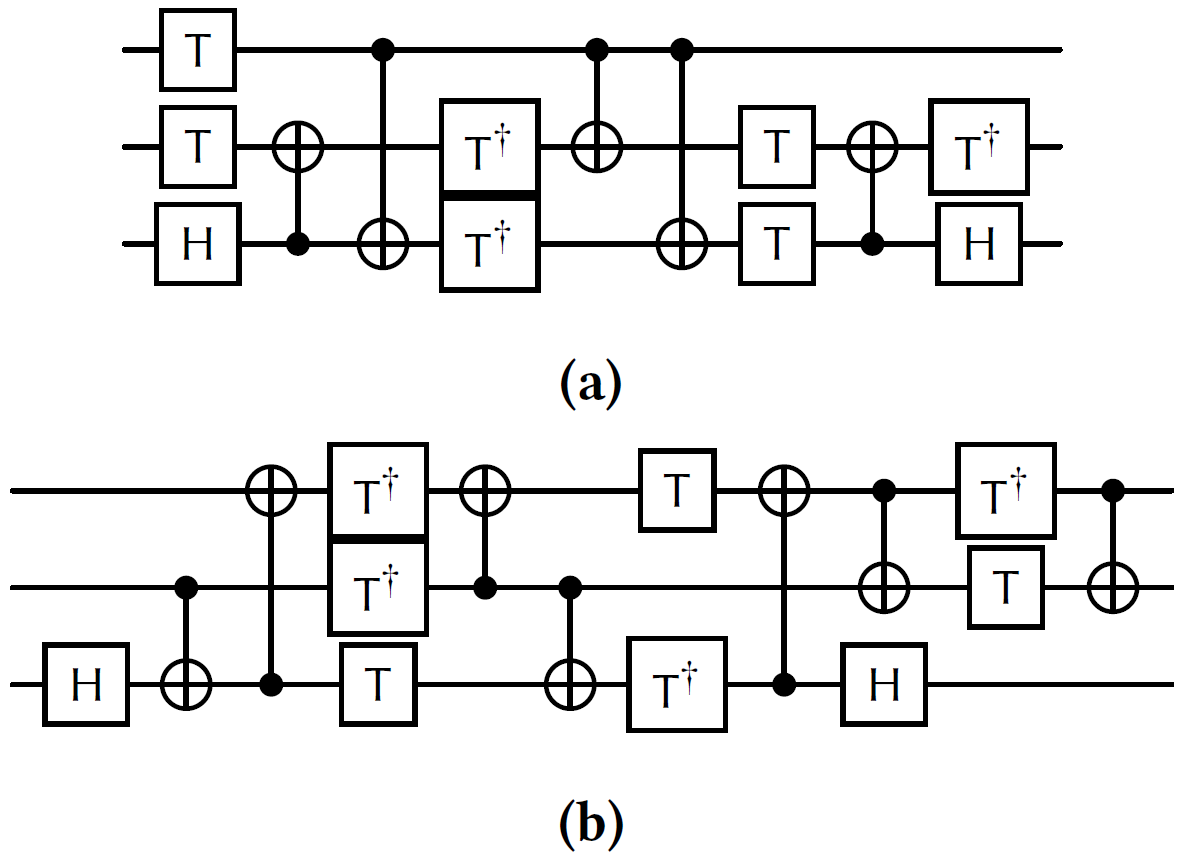 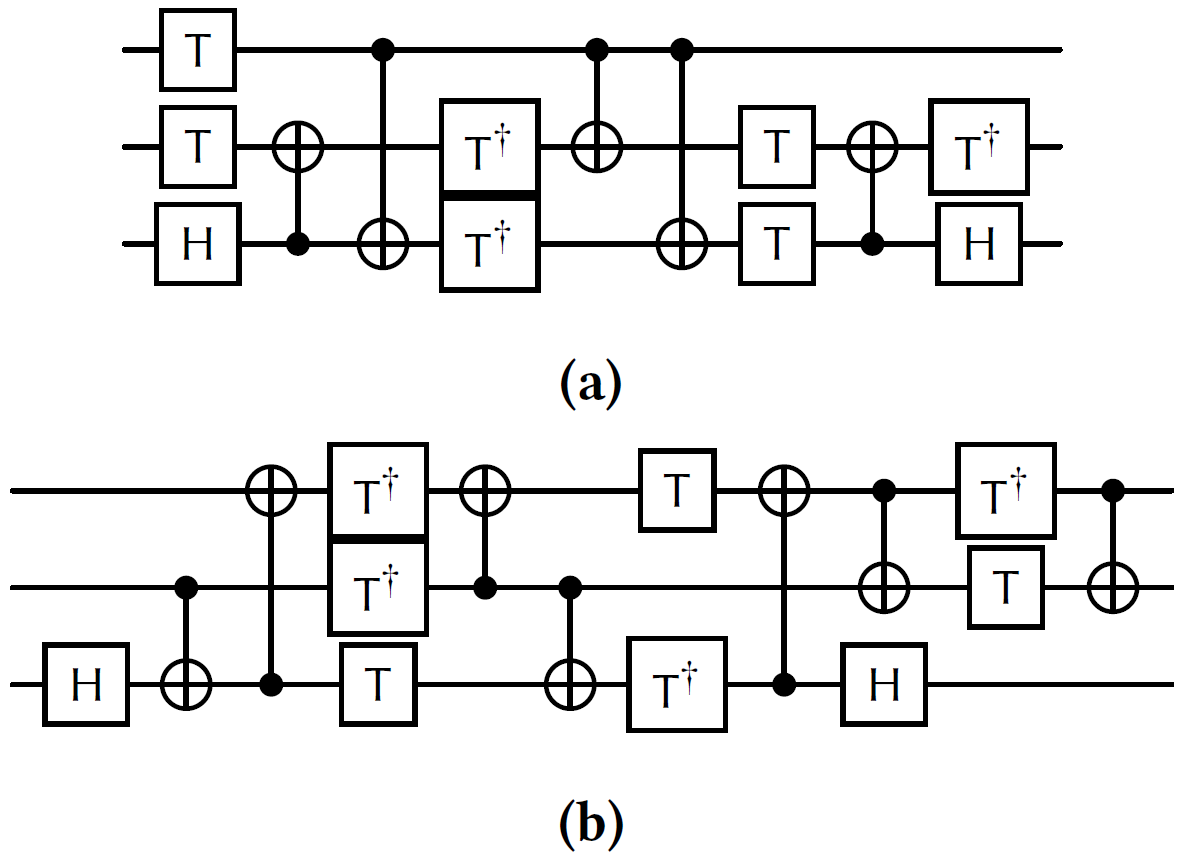 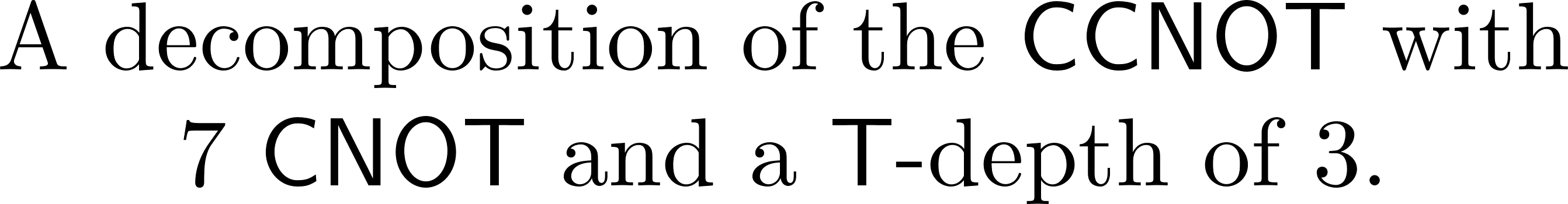 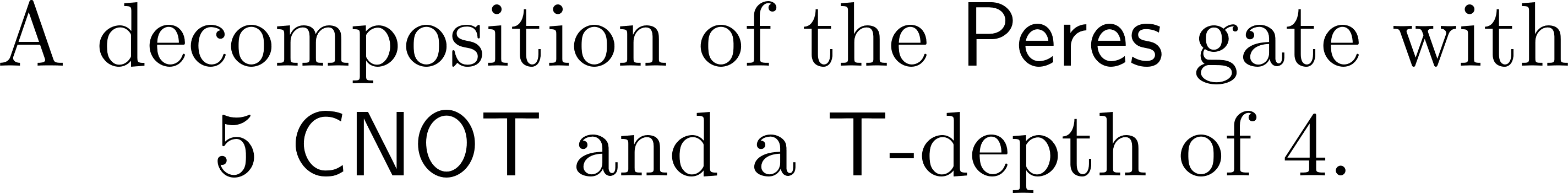 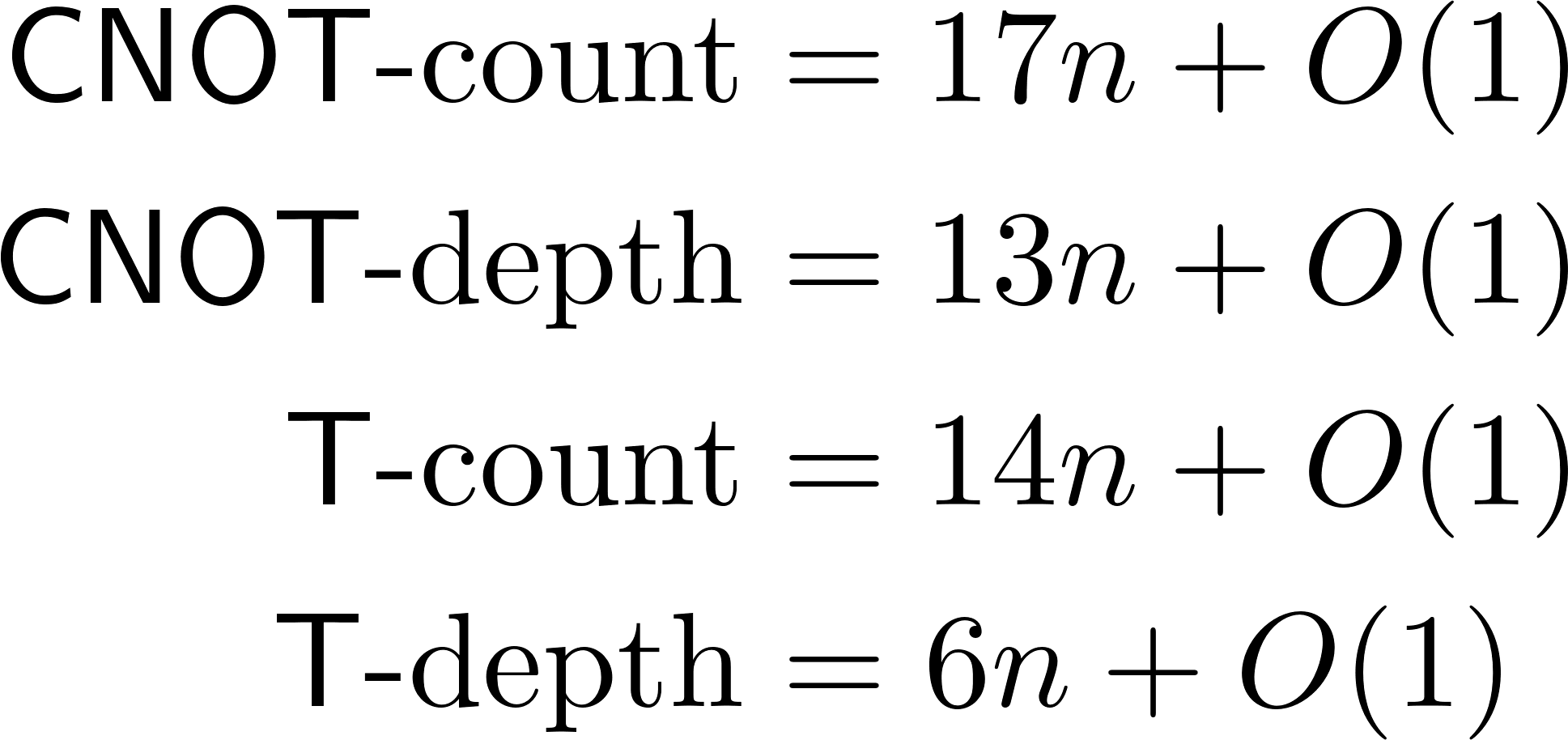 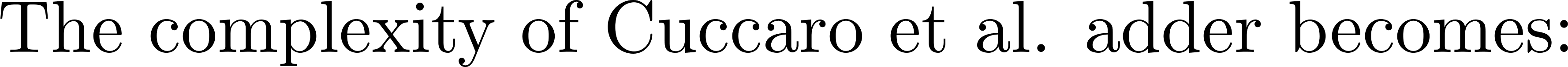 Ripple-carry adders
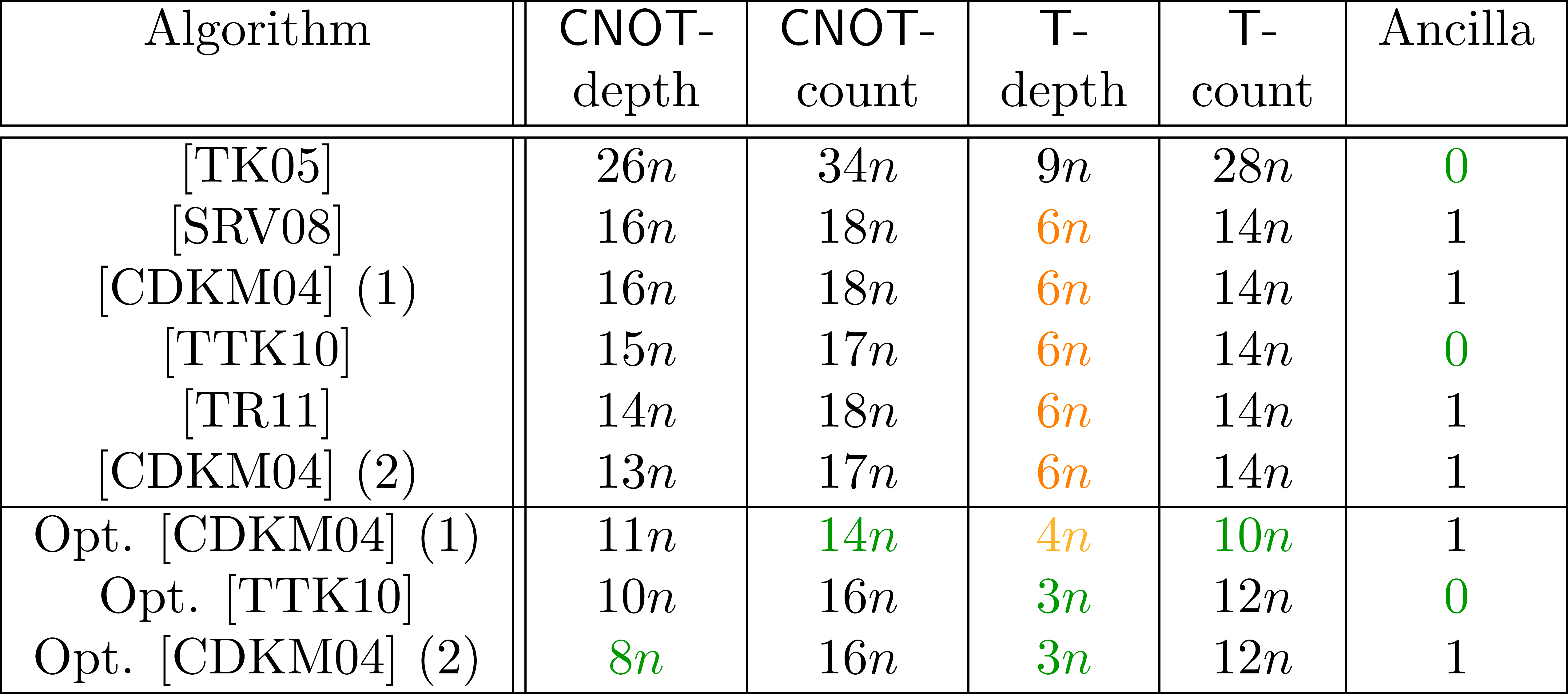 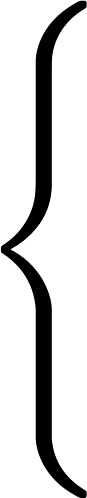 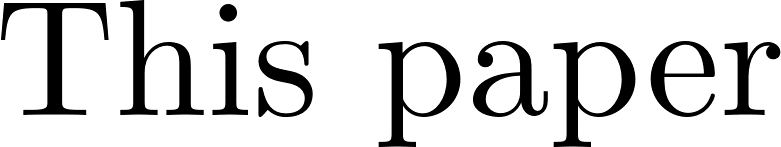 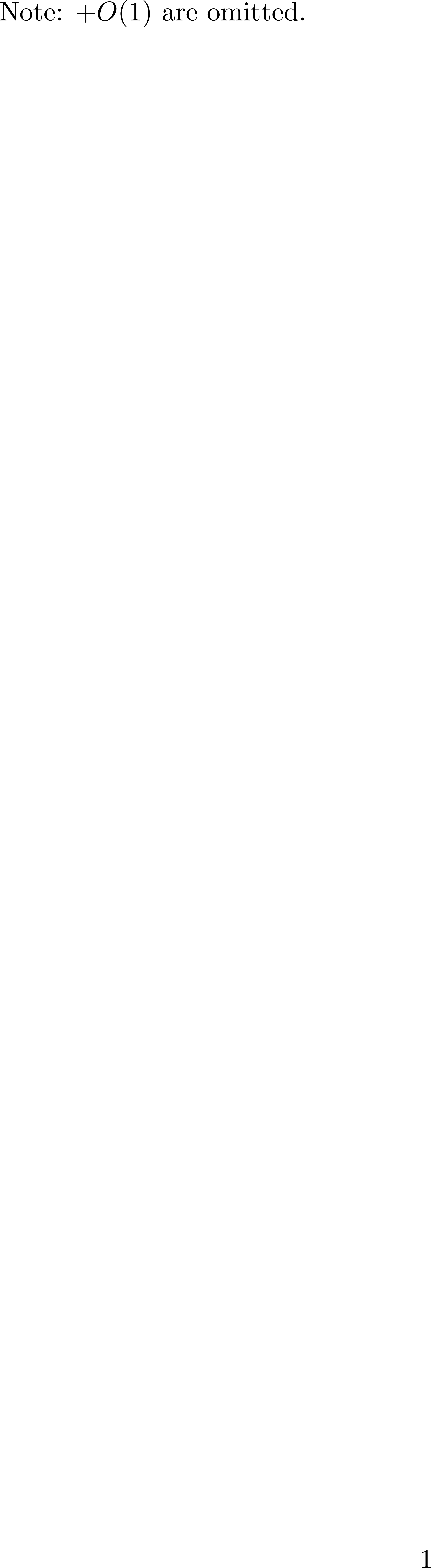 Optimization rules (depth)
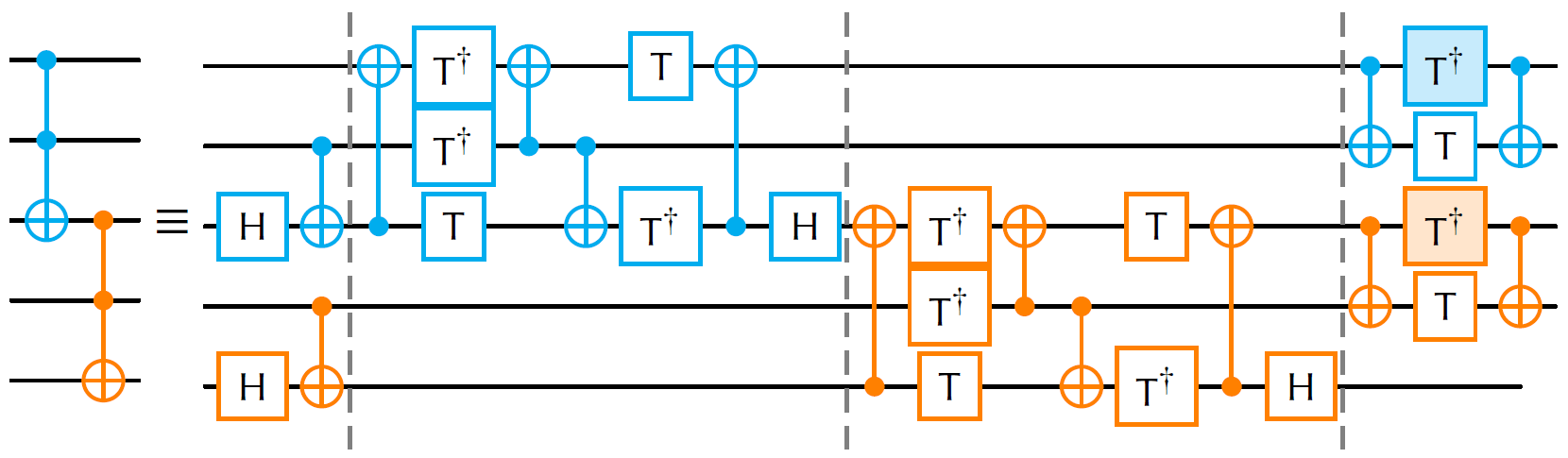 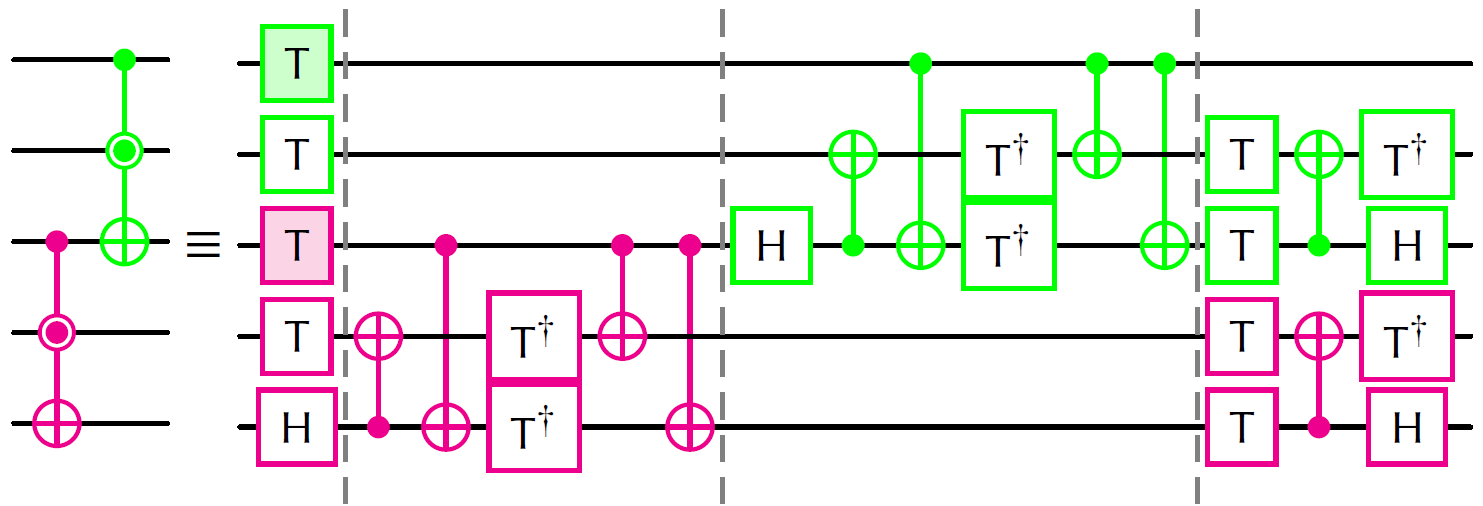 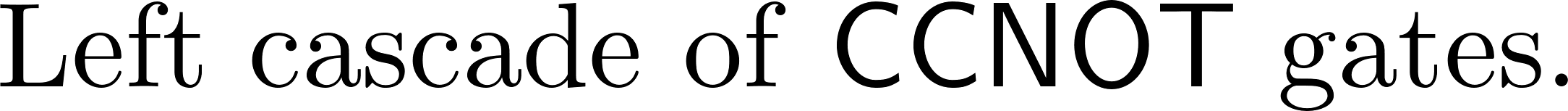 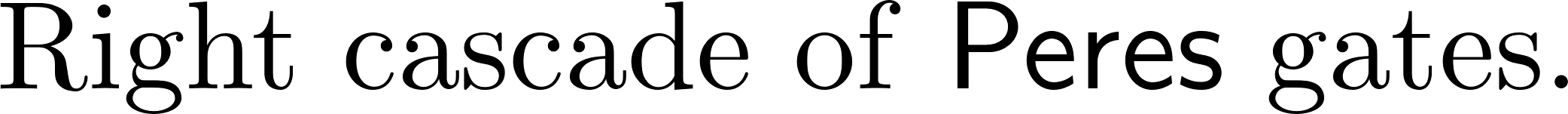 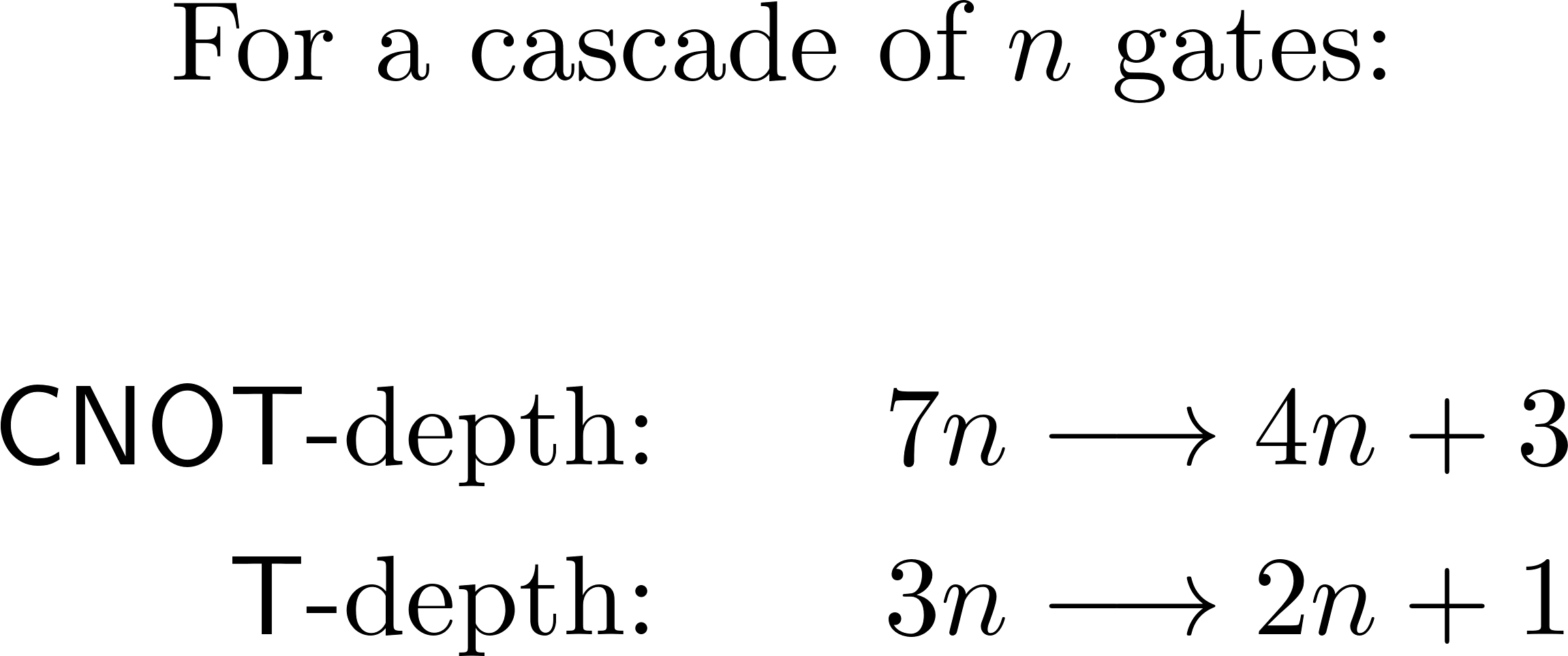 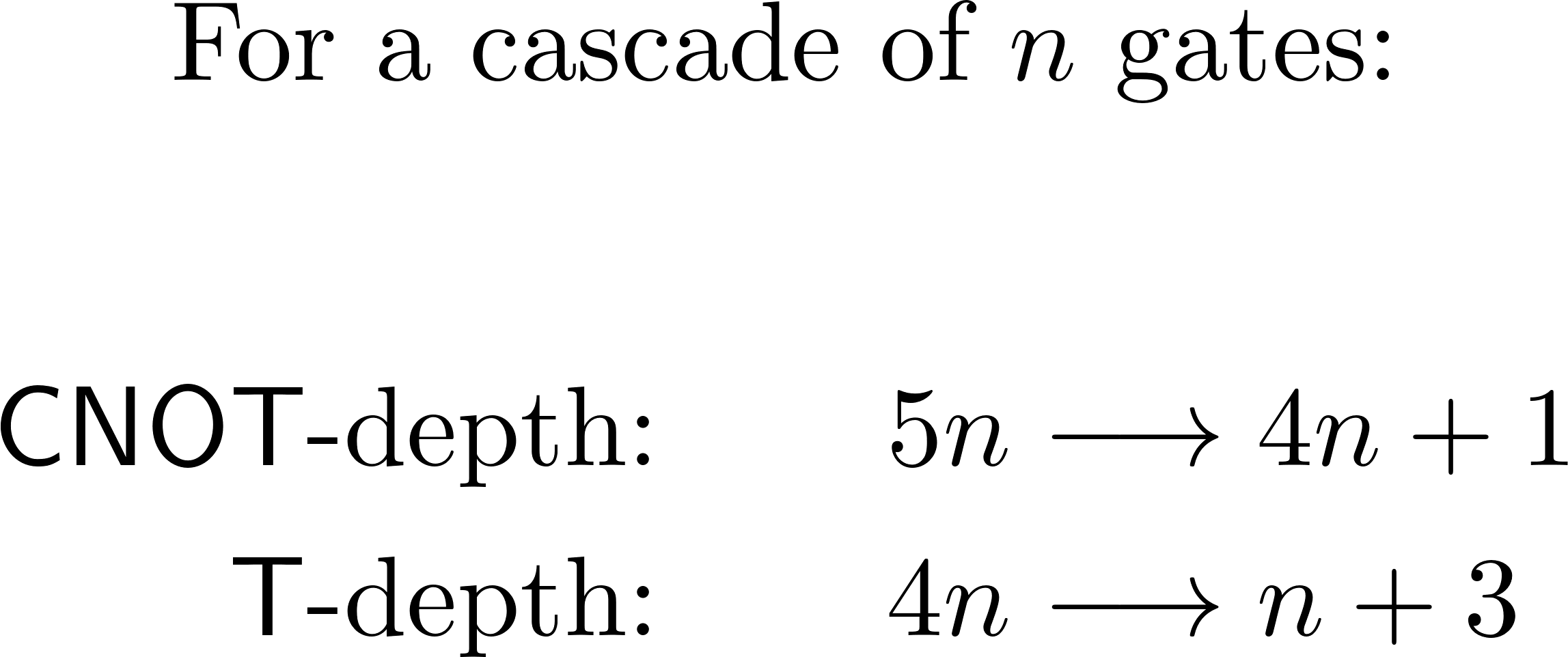 Optimization rules (count)
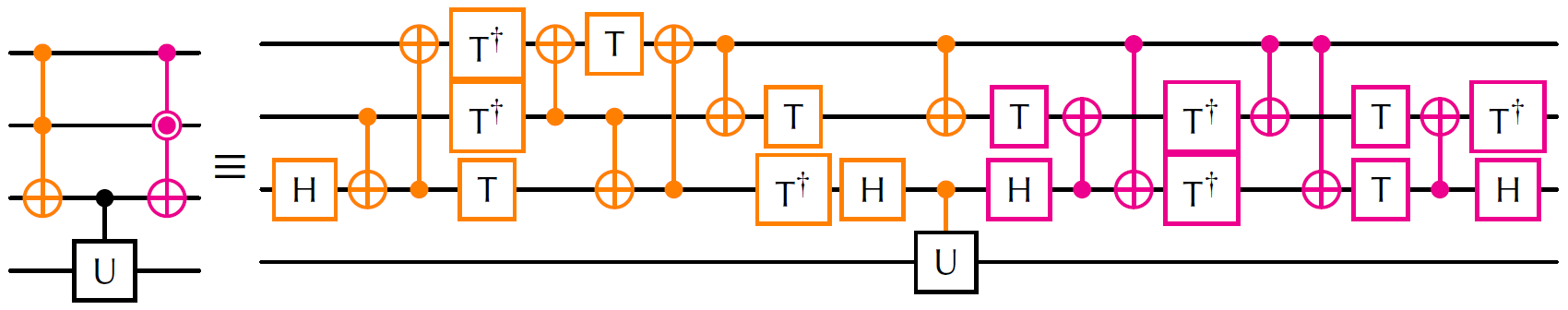 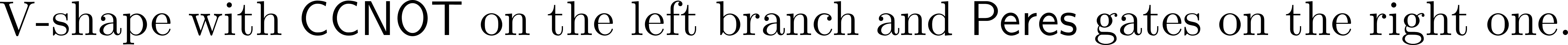 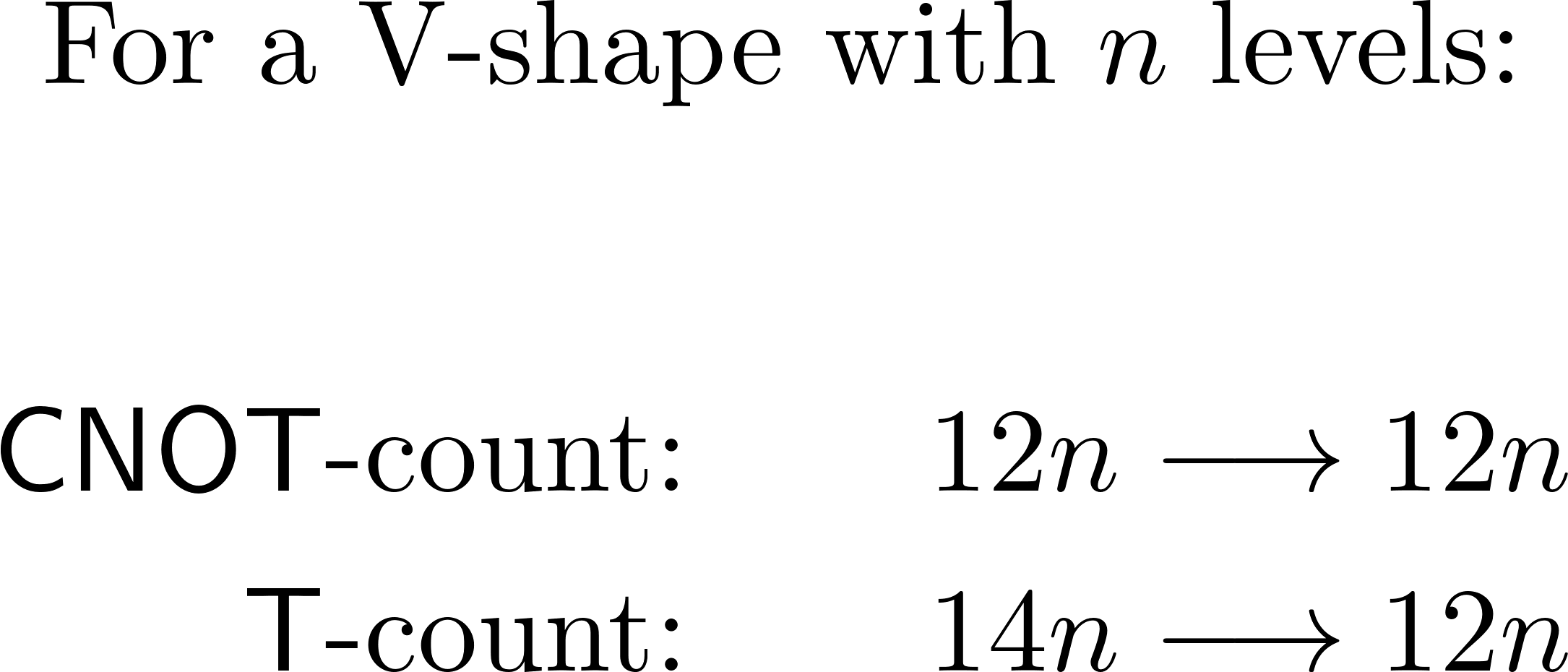 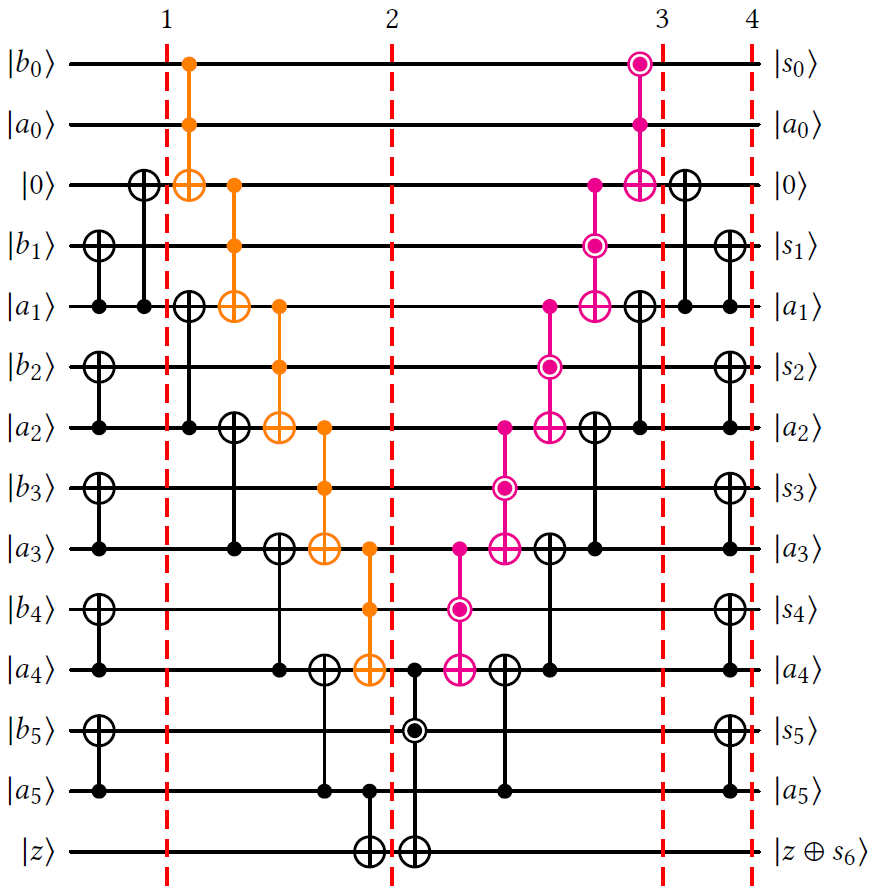 Opt. Cuccaro et al. adder (2)
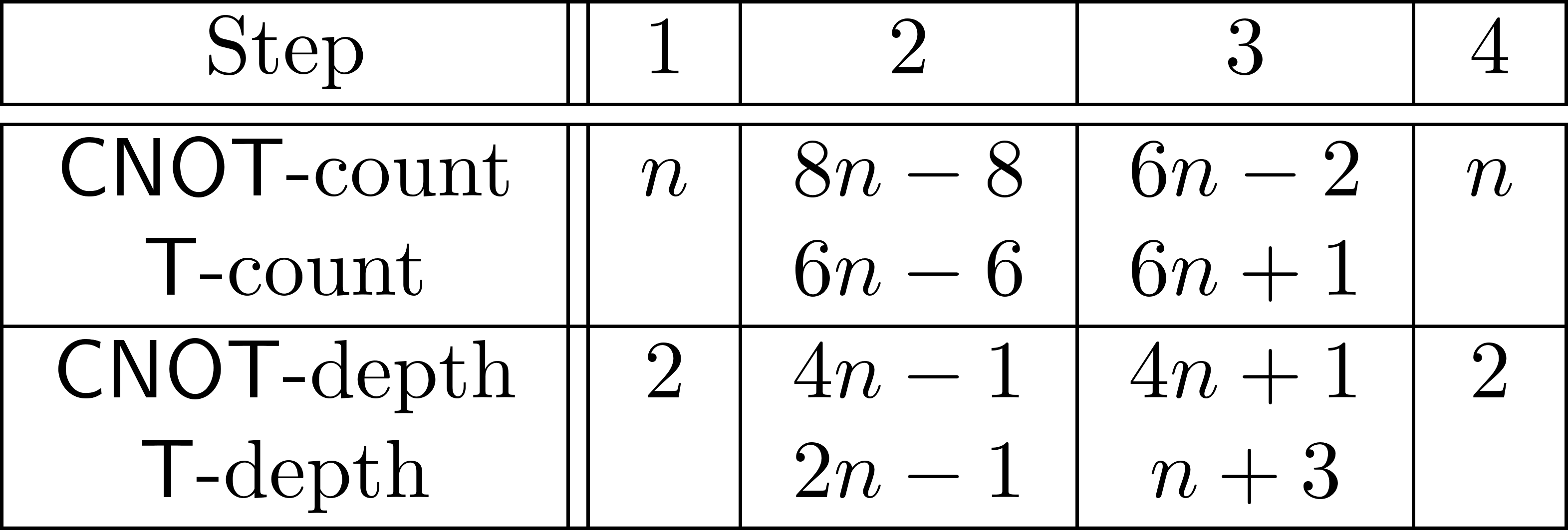 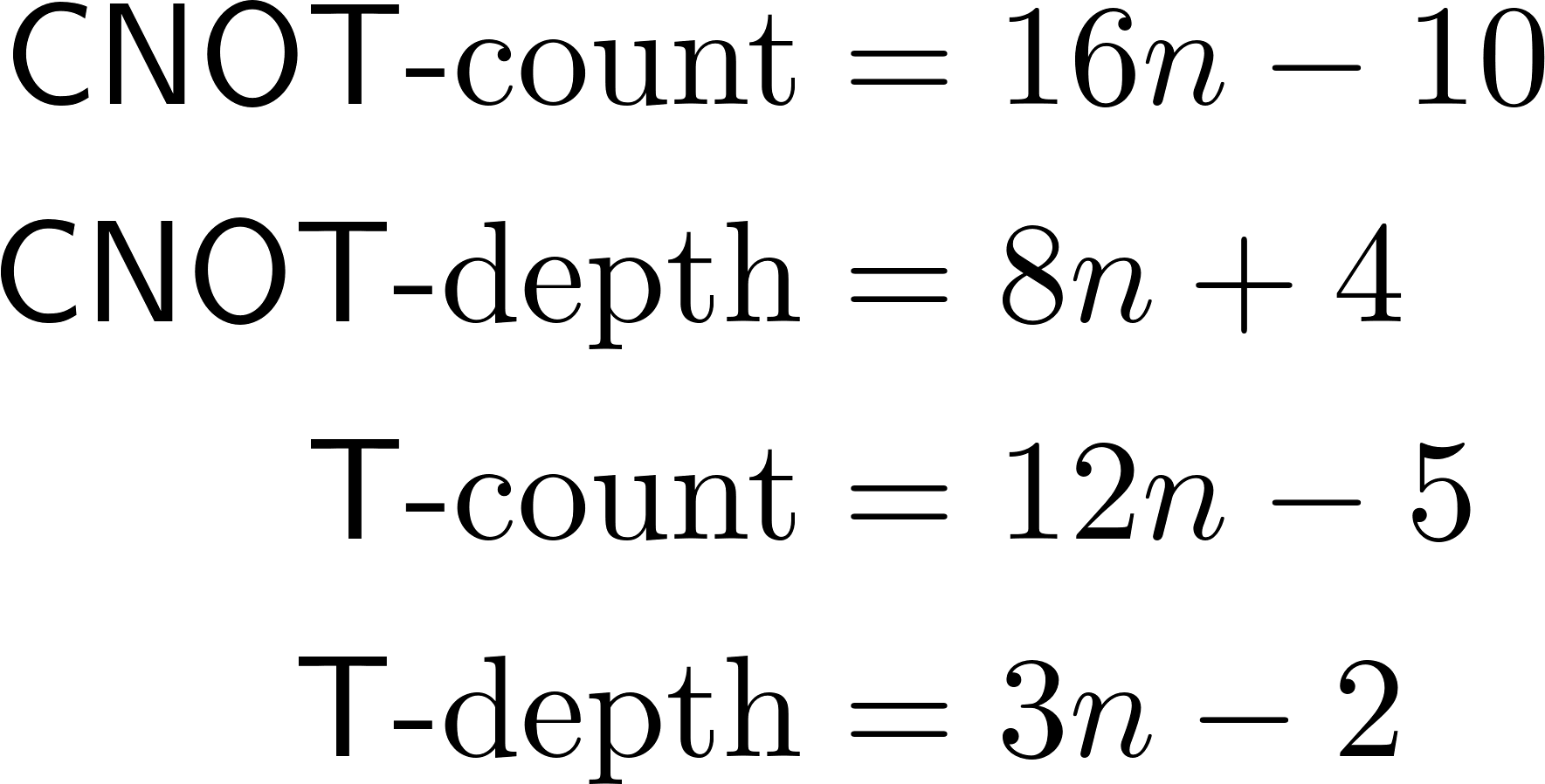 Take away
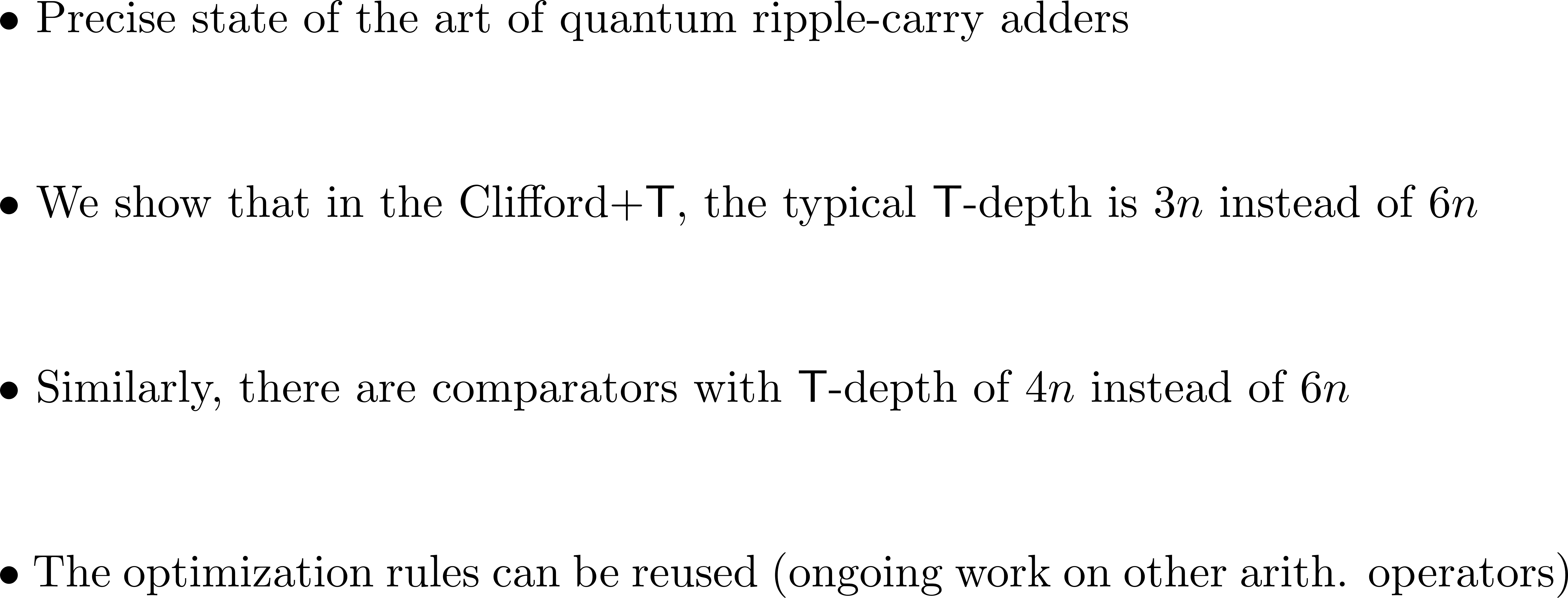 Questions ?
For more information, please contact me:
maxime.remaud@eviden.com